PROYECTO DE PRESUPUESTO PARA EL 
EJERCICIO FISCAL 2020
Escenario actual
Crimen organizado con poder económico y tecnología de punta
Con el incremento de los delitos comunes aumentó el crimen organizado con armas de guerra y dinero en negro que permea la sociedad.
La delincuencia trasnacional está instalada en el país
Al aumento de la delincuencia nacional se suma una mayor presencia de delitos trasnacionales.
El Ministerio Público con escasos recursos para enfrentar esta realidad
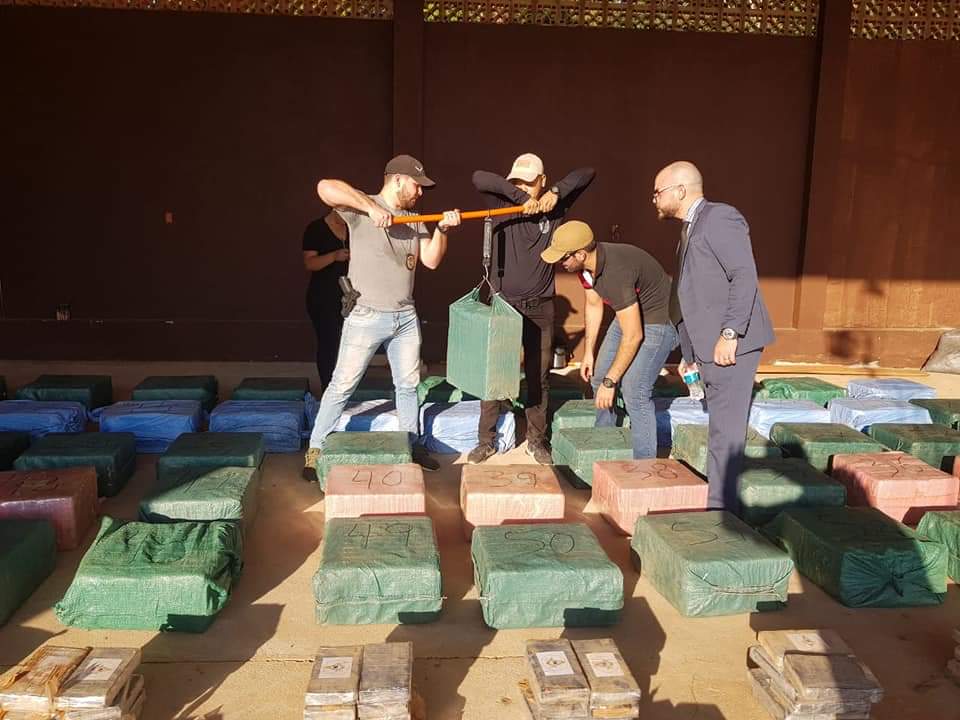 Áreas que deben ser fortalecidas:
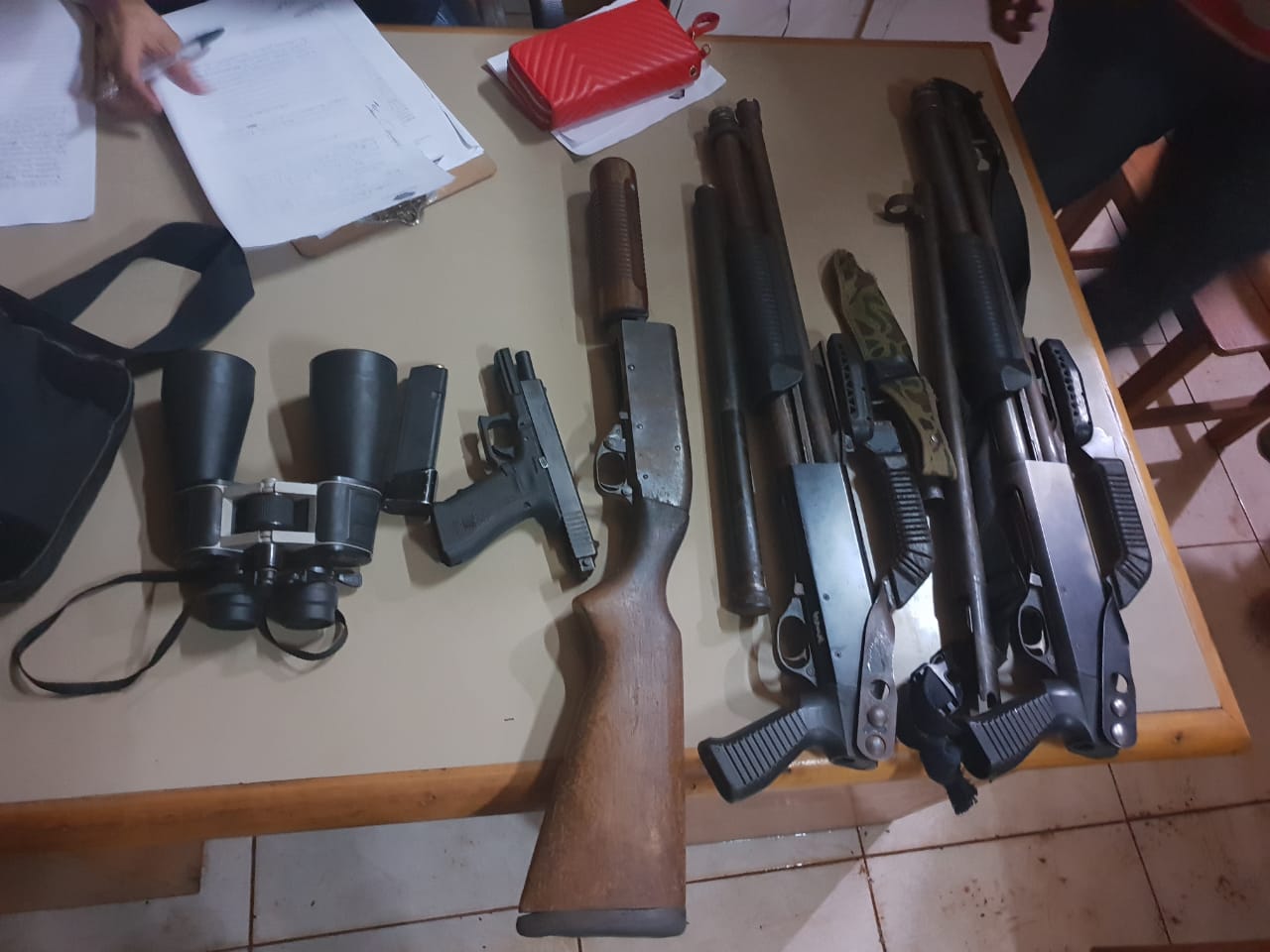 Estadísticas
Cantidad de Causas Ingresadas
Para el año 2020 se estima el ingreso de 218.734 nuevas causas
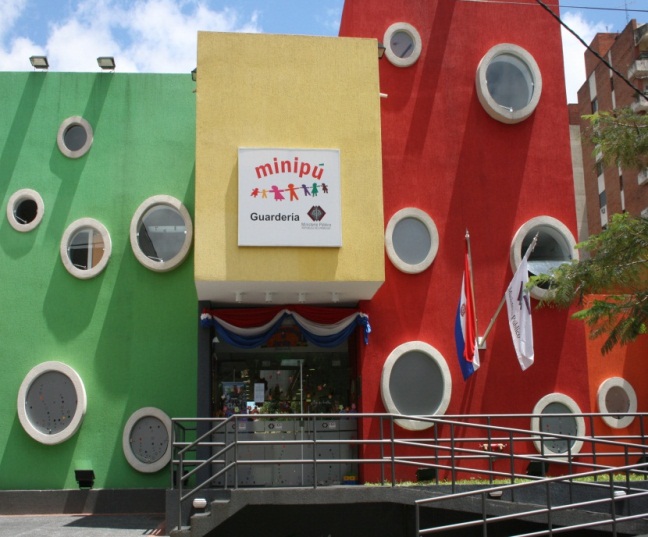 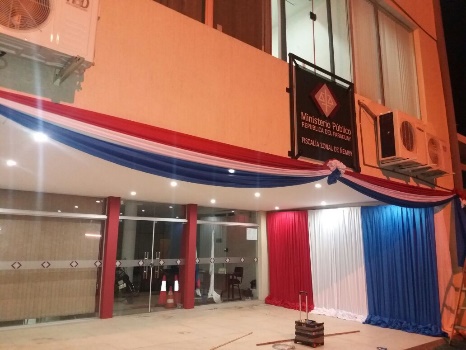 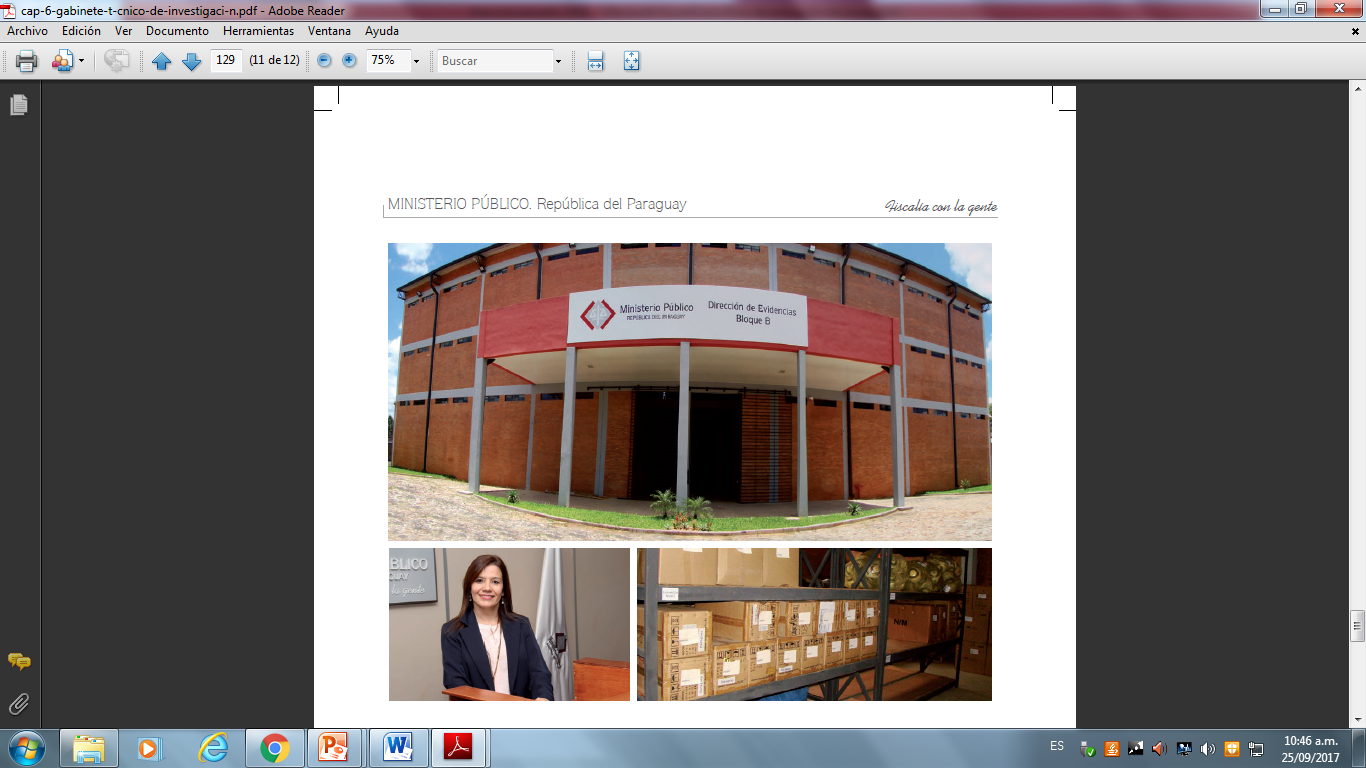 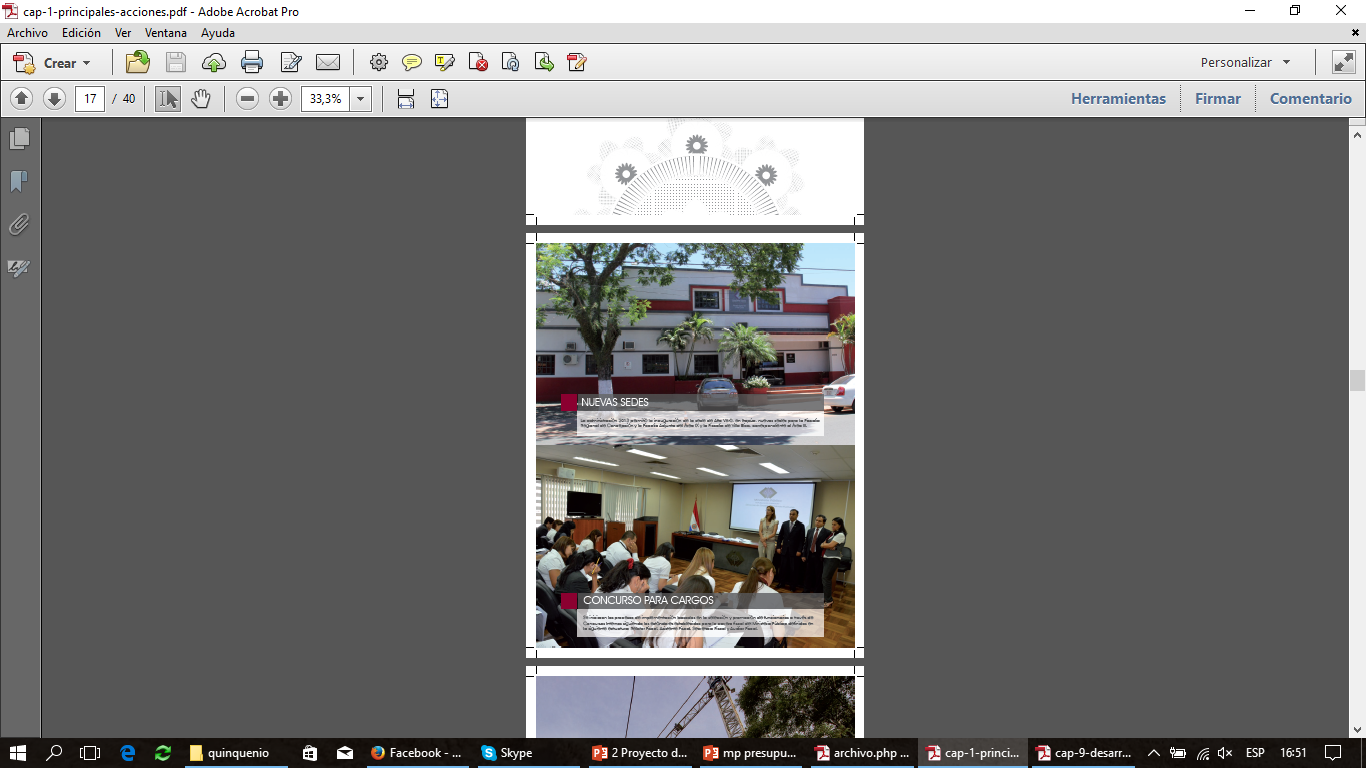 Infraestructura
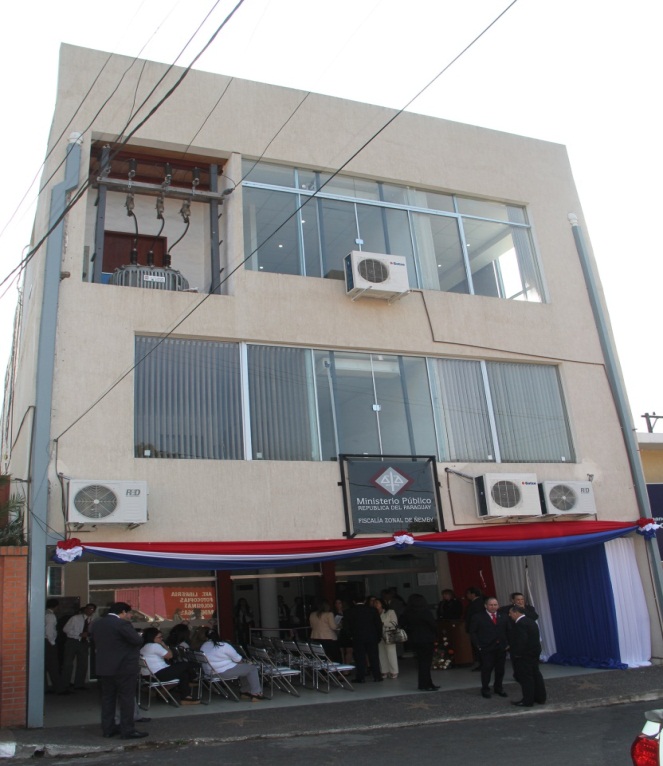 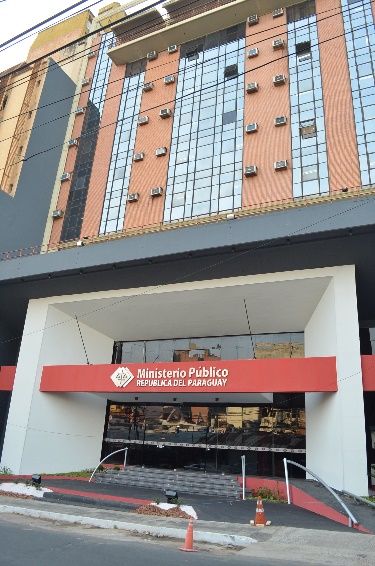 El Ministerio Público cuenta con 144 sedes en todo el país
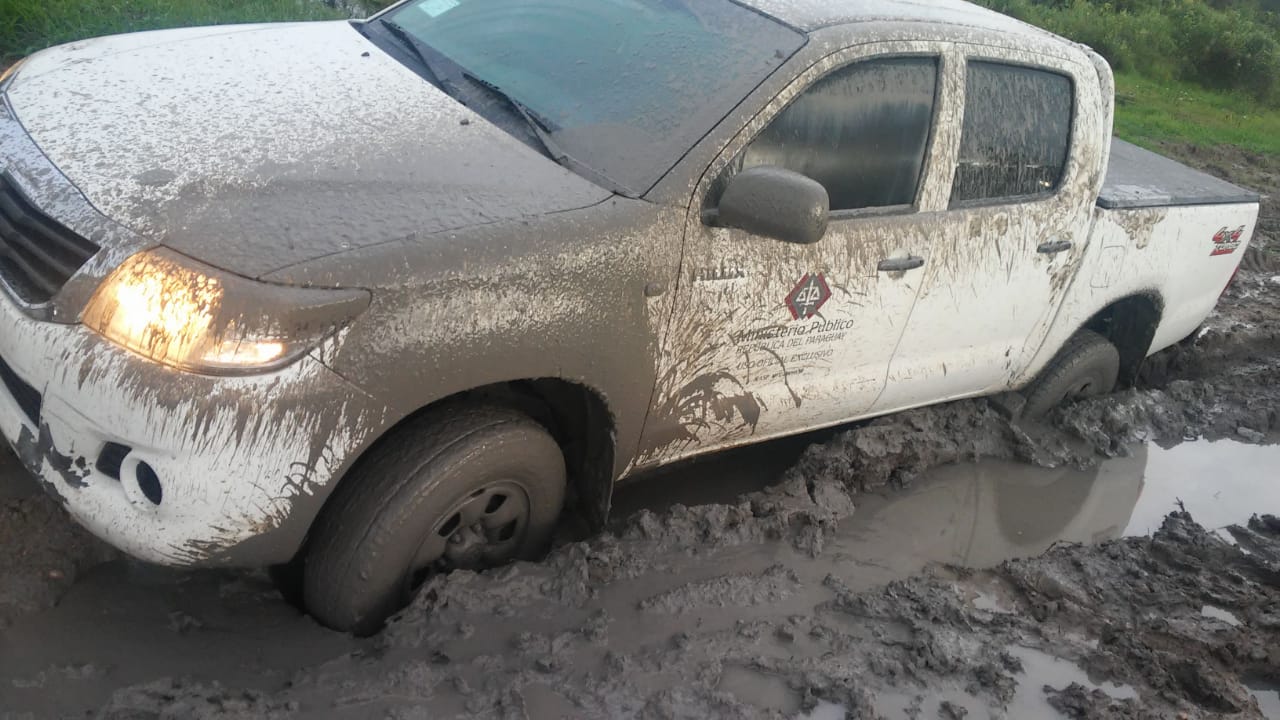 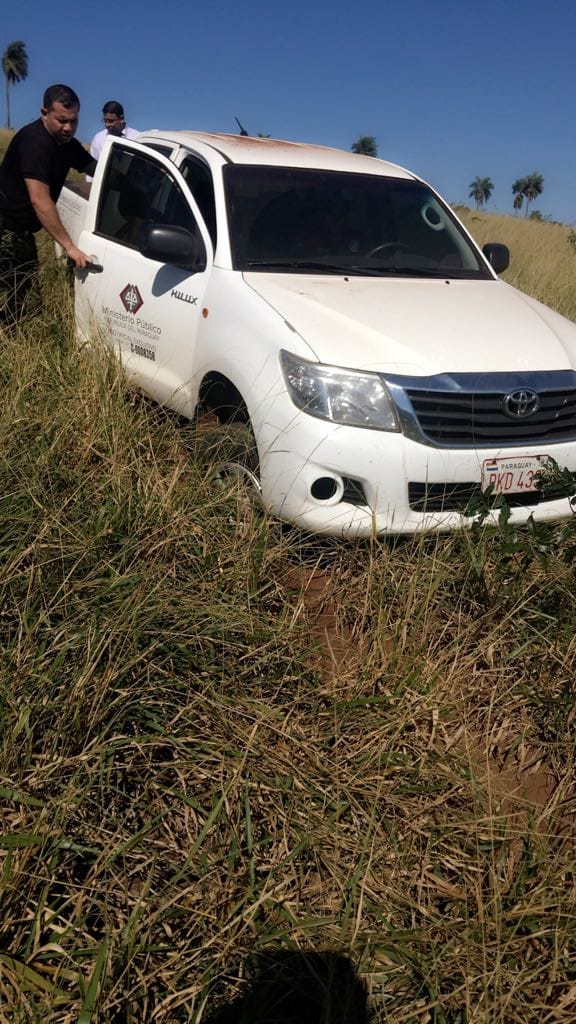 El Funcionario Fiscal para cumplir con la función de constituirse en el lugar de los hechos  necesita  de  móviles en buen estado.
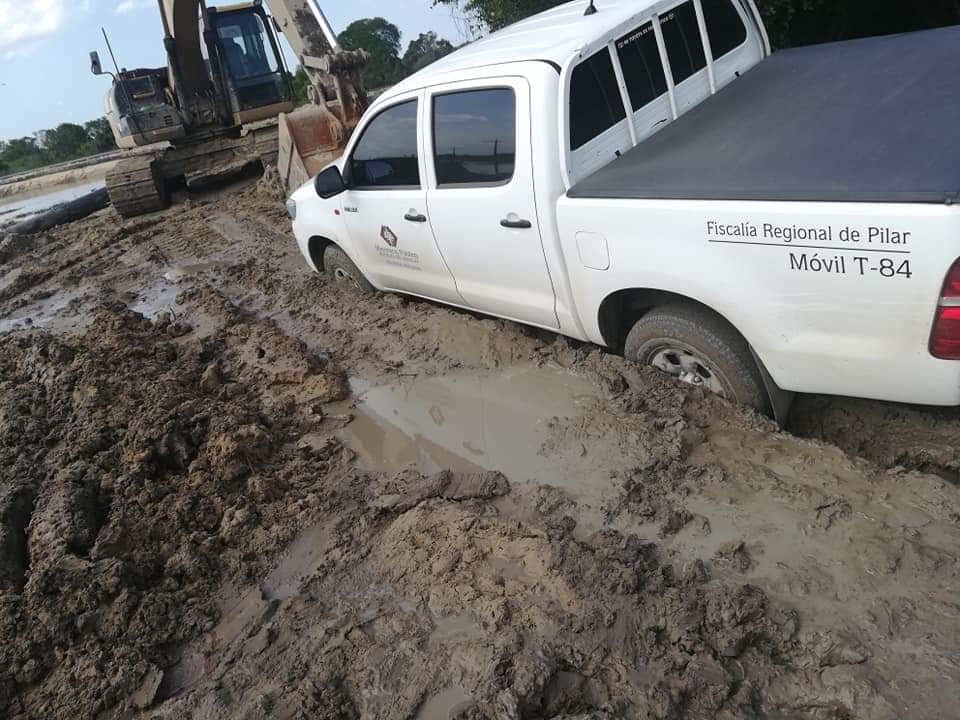 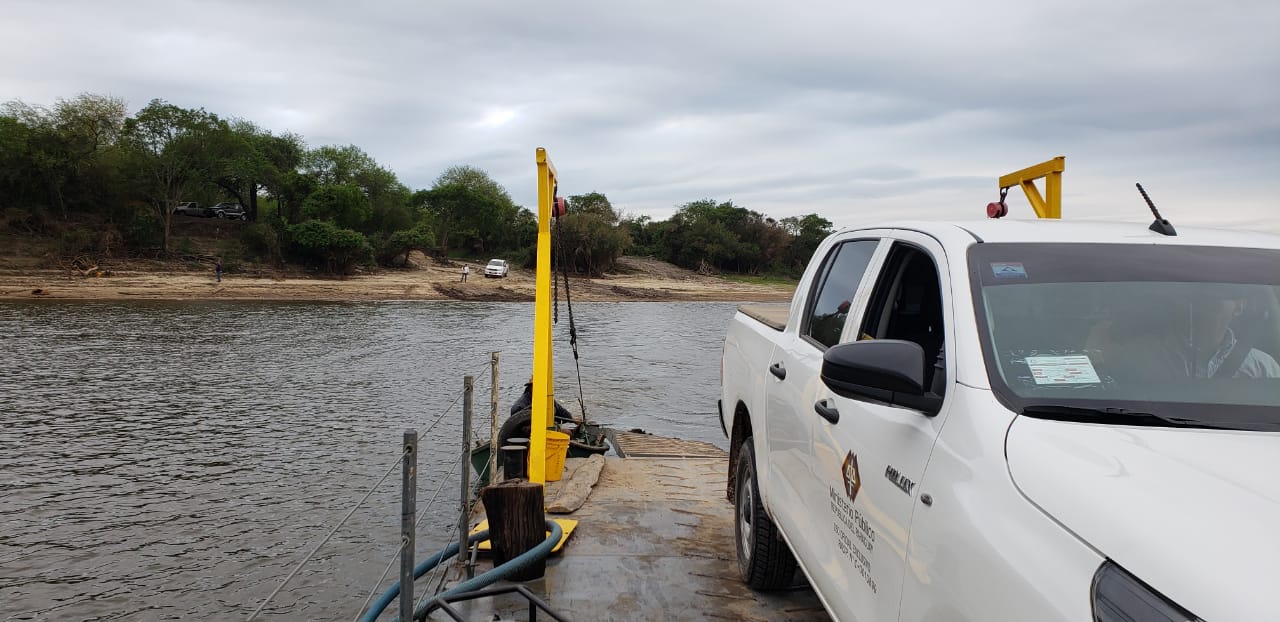 Ministerio Público 
Proyecto de Presupuesto 2020
RESUMEN DEL GASTO
Ejecución Presupuestaria de los últimos años
*Datos proyectados para 2019
Reducción Sistemática del Presupuesto 2015 - 2019
Proyecto de Presupuesto 2020
RESUMEN POR FUENTE DE FINANCIAMIENTO
Grupos del Gasto
100
200
300 –
 500
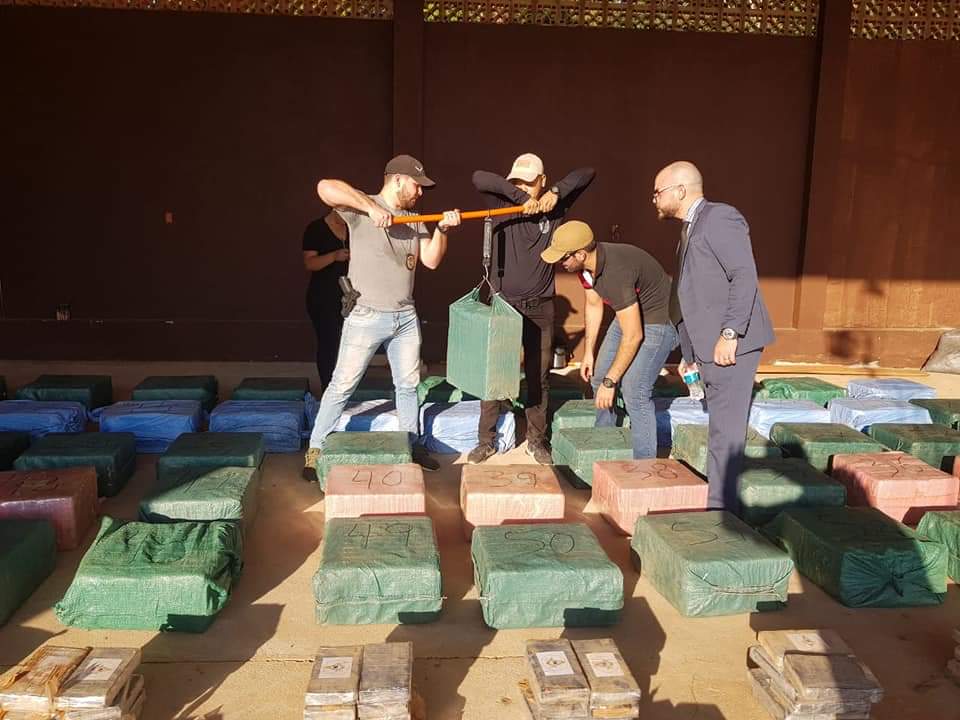 Áreas que deben ser fortalecidas:
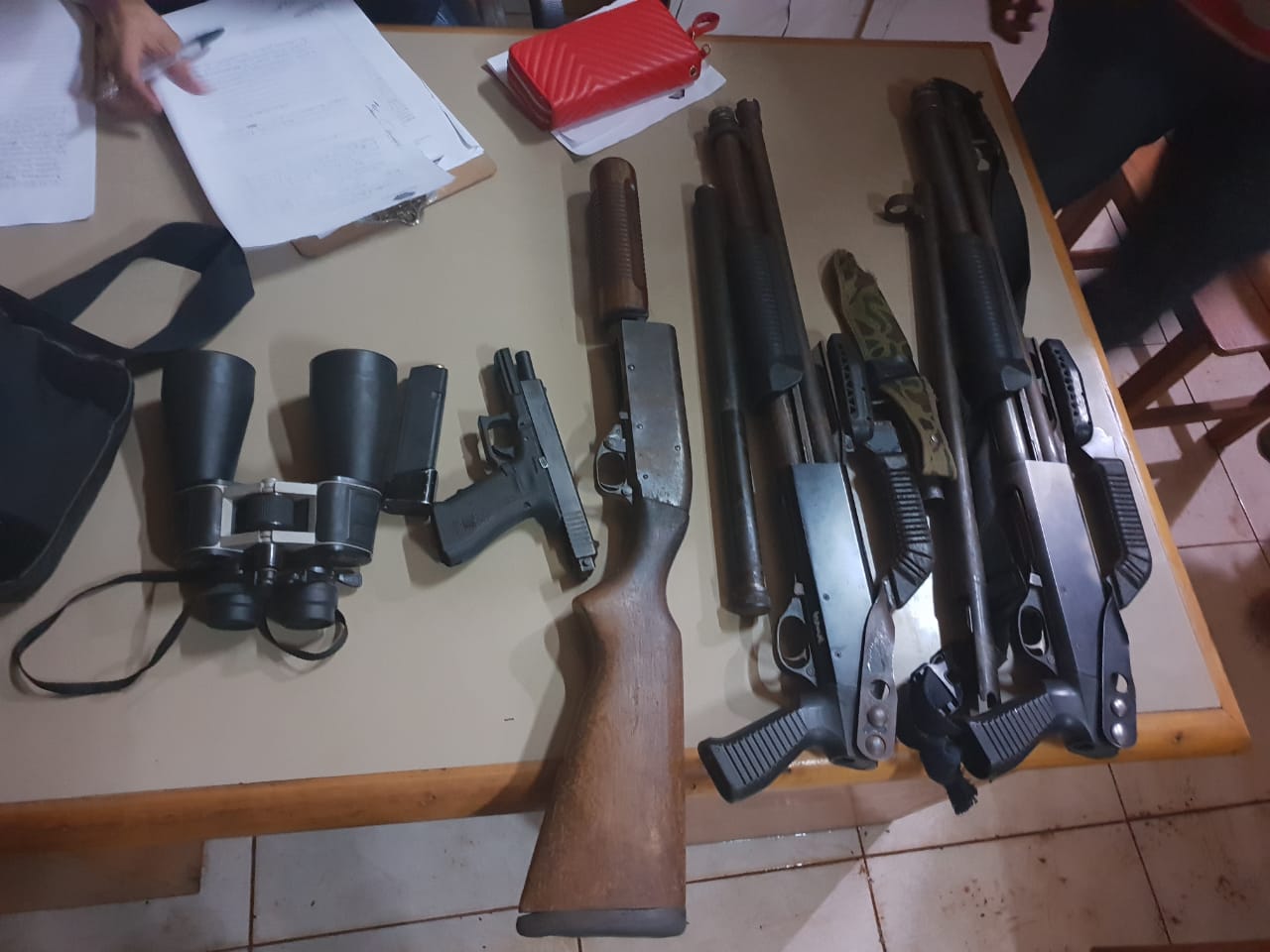 Muchas Gracias